Part Of A Workshop Series On Ethics Education For Community Service Providers 
Priscilla Ankamah, RN, BScN, MPH
Undoing Racism In Healthcare: What Do We Do When Our Clients Hate
1
Webinar Housekeeping
Everyone will be muted except the host and moderator
Ask questions through the Zoom chat box 

All webinars will be recorded and posted on Regional Ethics Network website 
Evaluation to follow
Next month’s speaker
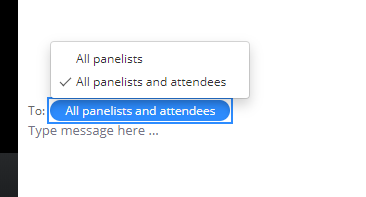 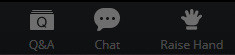 2
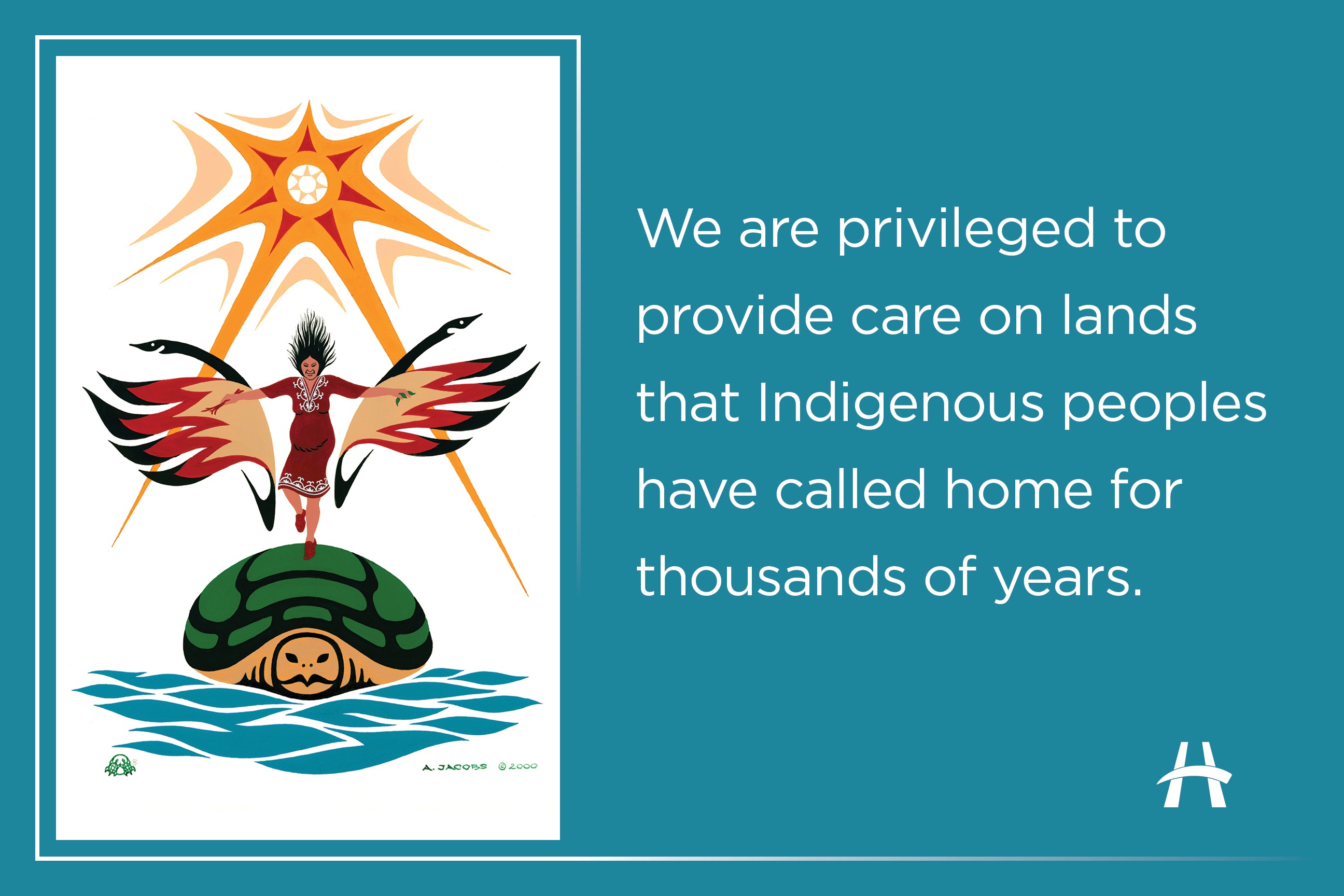 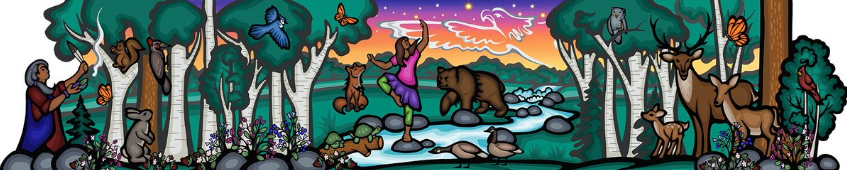 3
Session Objectives
By participating in this webinar, you will be able to:
Identify the primary groups who are affected when incidents of racism occur along with their rights and responsibilities in Ontario.
Understand the ethical and clinical challenges of racism in healthcare to the provider, healthcare institution and client.
Understand why silence isn’t the answer.
Discuss effective strategies or guidelines for how we deal with these incidences.
4
Question- Who is In The Audience Today?
What healthcare setting are you from?
Examples:
Hospital
Community Health Agency and Home Healthcare (Housing Support etc.)
LTC
Public Health
Primary Health Care
Other
5
Personal Story
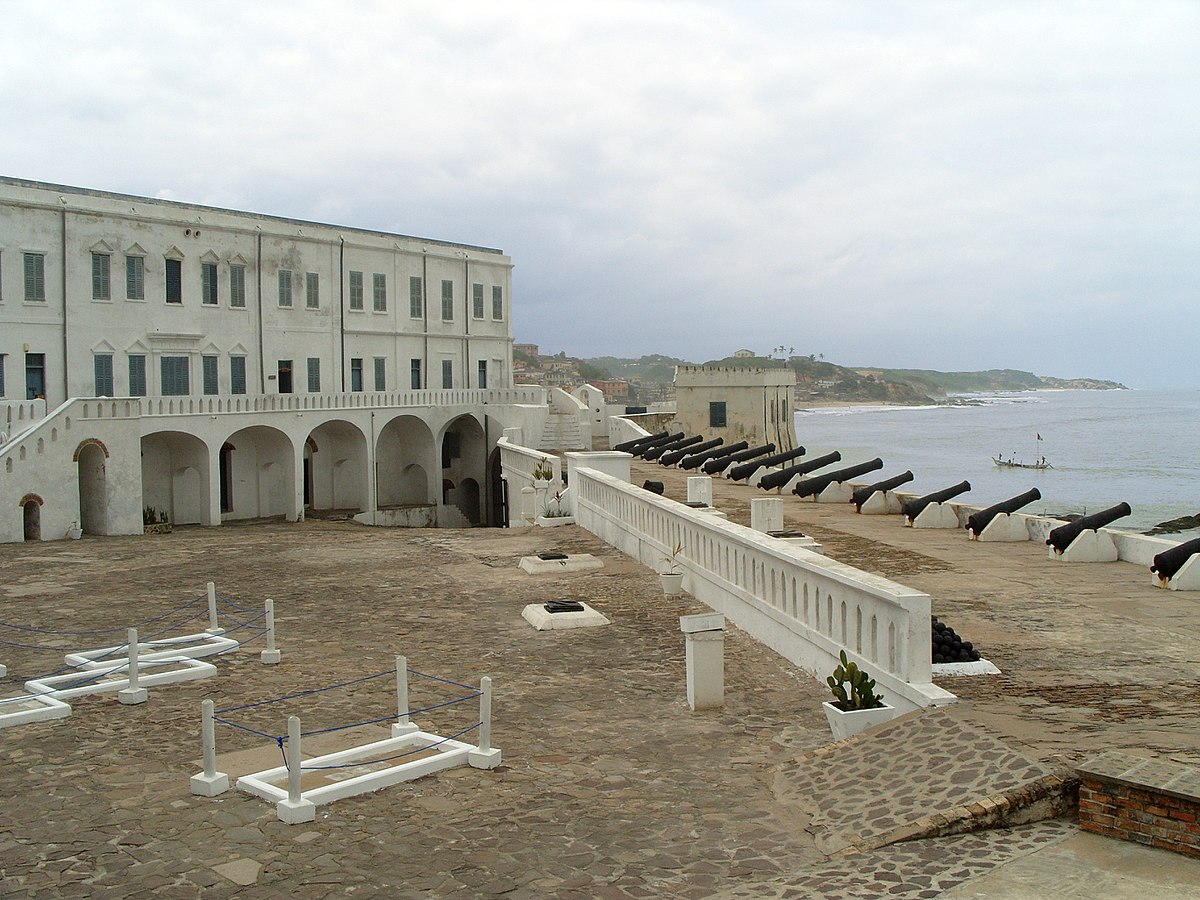 6
What Is Racism?
“Nursing Is Like A Cappuccino, White On Top And Brown On The Bottom.”

  (Adapted from Hagey,R., et al.,2005: : Implementing Accountability for Equity and Ending Racial Backlash in Nursing)
7
What Is Racism?
Racism comes down to hate, intolerance, discrimination, beliefs and all the barriers that prevent certain groups from enjoying dignity and equality because of their race, ethnicity or national origin.
Racism can be people’s attitudes, actions as well as reflected in systems and institutions.
Racism can be overt or covert/subtle.  But sometimes it may not be visible at all.
8
What Is Racism?
Overt racism: intentional/obvious/easiest to see, harmful attitudes, behaviours, etc. e.g., use of the n-word by a client, hair touching, being told to “go back to Africa”, “clinician reassignment at the request of a client/family” 
Covert racism: insidious/concealed/subtle/not easy to see/ systemic/institutional- e.g., lack of equal opportunities and allocation of resources for racialized groups (seen in the lack of  representation and diversity in leadership roles in healthcare). Or it could be from questions such as “ where are you really from”, “are you a native” etc.
Invisible racism: insidious/concealed/systemic/institutional/not visible at all-e.g.   being ignored, victim blaming/lack of support.
9
Who Is Affected In Healthcare?
Client/Patient/Families
Healthcare Providers
Healthcare Institutions
10
Legal, Ethical and Clinical Implications
1.          Clients/Patients/Families
             Rights and Responsibilities In Ontario 
INFORMED CONSENT: Right to give or refuse consent for any procedure, and for any reason. This right is protected by the Health Care Consent Act, the Long-Term Care Act and the Mental Health Act.
REGULATED HEALTH PROFESSIONS: College of Nurses of Ontario’s Code of Conduct supports nurses to provide patients with the care they expect and deserve.
CLIENT BILL OF RIGHTS AND RESPONSIBILITIES
Client Responsibilities: The responsibility to be accountable for your actions if you deliberately refuse treatment or do not follow practitioner's instructions OR The responsibility to follow institution rules and regulations regarding client care and conduct OR The responsibility to be respectful of the rights and property of other clients, visitors and staff of the facility.
11
Legal, Ethical and Clinical Implications
2.          Healthcare Providers 
           Rights and Responsibilities
EMPLOYMENT RIGHTS: Canadian workers have the right to be treated fairly at work and to work in a safe and healthy workplace. These rights are protected under the Canada Labor Code, Employment Standards Act, Occupational Health & Safety Act, Labor Relations Act.
 THE CANADIAN HUMAN RIGHTS ACT prohibits discrimination on the basis of gender, race, ethnicity and other grounds.
RESPONSIBILITIES: Duty to treat, Do not Harm and Respect for autonomy.
12
Legal, Ethical and Clinical Implications
3.            Healthcare Institutions 
                 Responsibilities
Healthcare institutions in Ontario have to protect their workers under the Employment Standards Act and meet other acts and regulations from unions and professional colleges in Ontario.
Example:
Ontario Nurses Association (ONA): Collective Bargaining Contract requires their members to have protection from harassment and discrimination in the workplace.
13
Impact of Racism on Healthcare Workers of Colour
Studies have shown that repeated activation of stress response systems takes a toll on the body over time and can have a significant wear-and-tear effect on the body and lead to chronic illnesses. 
This concept of chronic wear and tear is connected to racism.
 For example, the constant coping with systemic racism and everyday discrimination is a potent activator of the stress responses leading to physical and emotional health concerns. For example;
Heart diseases, diabetes, high blood pressure etc. 
Stress (Anxiety, Depression, burnout, Moral distress, Substance abuse, Suicide, “imposter syndrome“ i.e., “we need to work harder”
14
Coping Strategies for Healthcare Workers of Colour
Self-awareness: perform a reality check of the situation and identifying negative feelings, make a positive reinterpretation/reframe negative thoughts
Sharing of feelings and responsibilities (could be part of a debriefing activity following an incident)
Build a supportive network: Accessing multiple sources of support e.g. family, friends, religion etc.
Having a positive cultural identity
Self-care techniques: meditation, mindfulness, become involved in social action (speak up)
15
Strategies for Healthcare Institutions
How Do We Solve This Problem?
STEP 1: REVIEW your institutions anti-discriminatory policies as part of commitment to create a safe and happy workplace for racialized groups in your organizations.
STEP 2: ENGAGE your workers of colour by;
      creating an effective and culturally sensitive stress reduction programs.
Creating  opportunities for career advancement into leadership positions.
3.   STEP 3: TRACK and collect data on incidents of racism and discrimination, including their effects on workers and their ultimate resolution, with the goal of supporting staff and improving the handling of these situations.
16
Strategies for Healthcare Institutions
4.   STEP 4: REPORT the findings to staff and get their feedback ensures accountability and transparency. The results will help the institution determine where issues exist and how to address problem.
5. STEP 5: REFORM your institutions anti-discriminatory policy to include:
Best practice training to empower staff to respond to incidents of racism and create opportunities for majority culture to learn about and participate in their colleague's culture. 
Taskforce could be developed to create policies and other interventions on how to interact with clients who discriminate against providers of colour. Develop procedures for how racism should be addressed at the staff and administration level.
Partnerships with community-based organizations providing services to the racialized community.
17
Ethics Education Series for 
	Community Service Providers
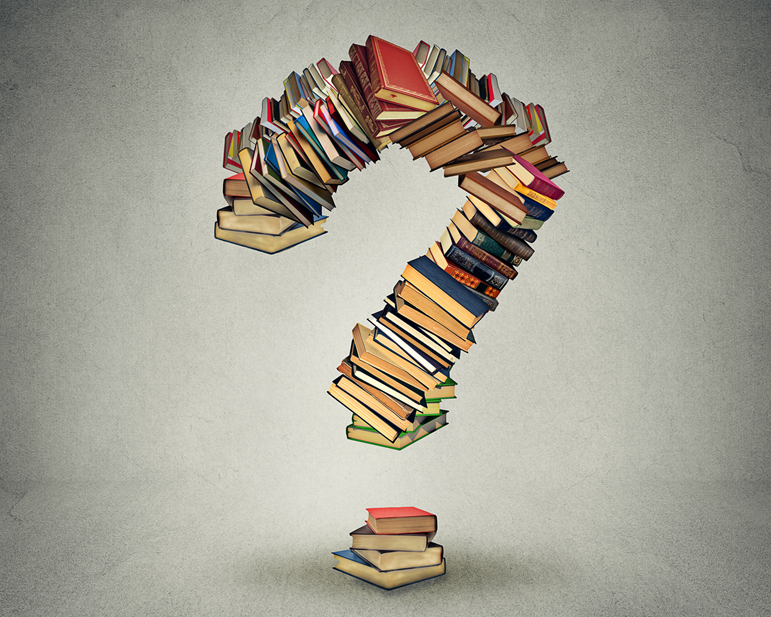 Use “Raise Hand” feature, or type question/comment in chat box
If we didn’t get to your question, please forward to: regionalethics@HHSC.CA
18
References
Henry, Tator, et. al., 2002: The Colour of Democracy: Racism in Canadian Society. Harcourt, Toronto. 3rd edition in press
Powell, J and Menendian, S.,2017: The Problem of Othering: Towards Inclusiveness and Belonging Retrieved from The Problem of Othering: Towards Inclusiveness and Belonging - Othering and Belonging
Canada Human Rights Commission, :Racial, Ethnic and Religious Rights Retrieved from https://www.chrc-ccdp.gc.ca/eng/content/religious-rights
Image: Credit:  Unknown Author is licensed under CC BY-SA-NC
19
References
Kimani P., et al., 2016: Dealing with Racist Patients  Retrieved from: Dealing with Racist Patients | NEJM
Hagey,R., et al.,2005: Implementing Accountability for Equity and Ending Racial Backlash in Nursing  Retrieved: (PDF) Implementing Accountability for Equity and Ending Racial Backlash in Nursing: Accountability for Systemic Racism Must Be Guaranteed to Uphold Equal Rights in Society and Promote Equity in Health (researchgate.net)
Douglas M., and Wilburn H., 2000: STRESS AND COPING OF THE AFRICAN AMERICAN PHYSICIAN Retrieved from  jnma00874-0021.pdf (nih.gov)
20